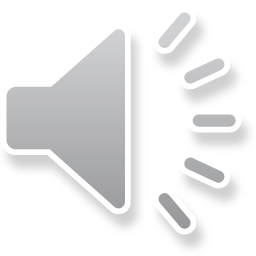 计
教
学
设
完整框架教学设计PPT模板
情缘素材
适用于教学设计、教育教学培训、信息化PPT模板等
[Speaker Notes: 更多模板请关注：https://haosc.taobao.com]
单击添加标题内容
C
单击添加标题内容
ONTENTS
单击添加标题内容
单击添加标题内容
PART  01
单击添加大标题
We have many PowerPoint templates that has been specifically designed to help anyone that is stepping into the world of PowerPoint for the very first time.
单击此处添加标题
点击添加标题
45,644
点击添加标题
54.186
点击添加标题
68.477
点击添加标题
49.423
点击添加标题
51.414
单击此处添加标题
01
这里输入您的文字这里输入文字
02
03
这里输入您的文字这里输入文字
这里输入您的文字这里输入文字
Some Title Here
这里输入您的文字这里输入您的文字这里输入您的文字
这里输入您的文字这里输入您的文字这里输入您的文字
04
这里输入您的文字这里输入文字
单击此处添加标题
Title
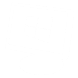 此处填写具体条目内容，此处填写具体条目内容，此处填写具体条目内容。
Title
此处填写具体条目内容，此处填写具体条目内容，此处填写具体条目内容。
Title
Title
此处填写具体条目内容，此处填写具体条目内容，此处填写具体条目内容。
此处填写具体条目内容，此处填写具体条目内容，此处填写具体条目内容。
单击此处添加标题
点击这里输入文字内容
点击这里输入文字内容
点击这里输入文字内容
点击这里输入文字内容
输入
标题
输入
标题
输入
标题
输入
标题
点击这里输入文字内容
点击这里输入文字内容
点击这里输入文字内容
点击这里输入文字内容
点击这里输入文字内容
点击这里输入文字内容
点击这里输入文字内容
点击这里输入文字内容
单击此处添加标题
标题
文字内容    文字内容    文字内容    文字内容    文字内容    文字内容    文字内容    文字内容 
文字内容    文字内容    文字内容    文字内容    文字内容    文字内容    文字内容    文字内容
标题
文字内容    文字内容    文字内容    文字内容    文字内容    文字内容
文字内容    文字内容    文字内容    文字内容    文字内容    文字内容
标题
文字内容    文字内容    文字内容    文字内容    文字内容    文字内容
文字内容    文字内容    文字内容    文字内容    文字内容    文字内容
单击此处添加标题
输入标题
输入标题
输入标题
输入标题
输入标题
输入文字内容  输入文字内容
输入文字内容  输入文字内容
输入文字内容  输入文字内容
输入文字内容  输入文字内容
输入文字内容  输入文字内容
输入文字内容  输入文字内容
输入文字内容  输入文字内容
输入文字内容  输入文字内容
输入文字内容  输入文字内容
输入文字内容  输入文字内容
输入文字内容  输入文字内容
输入文字内容  输入文字内容
输入文字内容  输入文字内容
输入文字内容  输入文字内容
输入文字内容  输入文字内容
输入标题
输入标题
输入标题
输入标题
输入标题
单击此处添加标题
700
600
点击添加标题
500
400
您的内容打在这里，或者通过复制您的文本后，在此框中选择粘贴，并选择只保留文字。您的内容打在这里，或者通过通过复制您
300
200
192,058,166
100
0
标题
标题
标题
标题
此处输入标题
添加标题
点击此处添加标题
单击此处添加标题
标  题
标  题
标  题
标  题
输入文字内容
输入文字内容
输入文字内容
输入文字内容
输入文字内容
输入文字内容
输入文字内容
输入文字内容
PART  02
单击添加大标题
We have many PowerPoint templates that has been specifically designed to help anyone that is stepping into the world of PowerPoint for the very first time.
单击此处添加标题
添加标题
标题文字
标题文字
标题文字
单击此处可添加文本单击此处可添加文本单击此处可添加文本单击此处可添加文本单击此处可添加文本单击此处可添加文本单击此处可添加文本单击此处可添加文本单击此处可添加文本单击此处可添加文本单击此处可添加文本单击此处可添加文本单击此处可添加文本单击此处可添加文本
02
03
04
05
01
标题
文字
标题文字
标题文字
单击此处添加标题
01
02
03
04
完成作业
学习软件
精打细磨
输入其他
完成模高和
图高的作业
争取尽快做
好不能再拖
辅助软件可以
为幻灯片提供
很好的辅助等
有必要去学习
形成思路风格
仔细考量细节 
把每一步做好
这是并列关系
的表达方式之
你可以输入其
他的内容代替
单击此处添加标题
此处添加标题内容
点击此处添加内容点击此处添加内容点击此处添加内容点
2
1
3
点击添加文本
点击添加文本
此处添加标题内容
点击添加文本
点击此处添加内容点击此处添加内容点击此处添加内容点
此处添加标题内容
点击此处添加内容点击此处添加内容点击此处添加内容点
单击此处添加标题
此处添加标题内容
点击此处添加内容点击此处添加内容点击此处添加内容点
此处添加标题内容
点击此处添加内容点击此处添加内容点击此处添加内容点
此处添加标题内容
点击此处添加内容点击此处添加内容点击此处添加内容点
添加文本
点击此处添加内容点击此处添加内容点击此处添加内容点
单击此处添加标题
01
02
请在此输入你的标题
请在此粘贴或者输入你的文字内容
请在此粘贴或者输入你的文字内容
请在此输入你的标题
请在此粘贴或者输入你的文字内容
请在此粘贴或者输入你的文字内容
03
06
Sample Text.
请在此输入你的标题
请在此粘贴或者输入你的文字内容
请在此粘贴或者输入你的文字内容
请在此输入你的标题
请在此粘贴或者输入你的文字内容
请在此粘贴或者输入你的文字内容
05
04
请在此输入你的标题
请在此粘贴或者输入你的文字内容
请在此粘贴或者输入你的文字内容
请在此输入你的标题
请在此粘贴或者输入你的文字内容
请在此粘贴或者输入你的文字内容
单击此处添加标题
添加标题
添加标题
单击添加段落文字
单击添加段落文字
单击添加段落文字
单击添加段落文字
添加标题
添加标题
单击添加段落文字
单击添加段落文字
单击添加段落文字
单击添加段落文字
PART  03
单击添加大标题
We have many PowerPoint templates that has been specifically designed to help anyone that is stepping into the world of PowerPoint for the very first time.
单击此处添加标题
2013
NOW
2015
单击填加内容  单击填加内容
单击填加内容  单击填加内容
单击填加内容  单击填加内容
单击填加内容  单击填加内容
单击填加内容  单击填加内容
单击填加内容  单击填加内容
NOW
2013
2015
2016
2012
2014
2014
2012
2016
单击填加内容  单击填加内容
单击填加内容  单击填加内容
单击填加内容  单击填加内容
单击填加内容  单击填加内容
单击填加内容  单击填加内容
单击填加内容  单击填加内容
单击此处添加标题
02
04
05
标题文字
标题文字
标题文字
标题文字
标题文字
标题文字
单击此处添加段落文本单击此处添加段落文本
单击此处添加段落文本单击此处添加段落文本
单击此处添加段落文本单击此处添加段落文本
单击此处添加段落文本单击此处添加段落文本
单击此处添加段落文本单击此处添加段落文本
单击此处添加段落文本单击此处添加段落文本
01
03
05
单击此处添加标题
标题文字
标题文字
标题
点击添加文本    
点击添加文本
点击添加文本    
点击添加文本
点击添加文本    
点击添加文本
点击添加文本    
点击添加文本
点击添加文本    
点击添加文本
点击添加文本    
点击添加文本
标题文字
标题
文字
标题
标题
单击此处添加标题
1
2
3
4
添加文字
添加文字
添加文字
添加文字
点击添加内容文字点击添加内容文字
点击添加内容文字点击添加内容文字
点击添加内容文字点击添加内容文字
点击添加内容文字点击添加内容文字
单击此处添加标题
输入标题
输入文字内容
输入文字内容
输入标题
输入文字内容
输入文字内容
输入标题
输入文字内容
输入文字内容
输入标题
单击此处添加标题
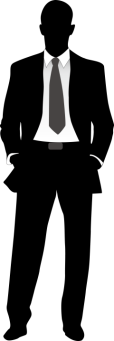 您的内容打在这里，或者通过复制您的文本后，在此框中选择粘贴，并选择只保留文字。您的内容打在这里，或者通过复制您的文本后，在此框中选择粘贴，并选择只保留文字。您的内容打在这里，或者通过复制您的文本后，在此框中选择粘贴，并选择只保留文字。您的内容打在这里，或者通过复制您的文本后，在此框中选择粘贴，并选择只保留文字。　　您的内容打在这里，或者通过复制您的文本后，在此框中选择粘贴，并选择只保留文字。您的内容打在这里，或者通过复制您的文本后，在此框中选择粘贴，并选择只保留文字。
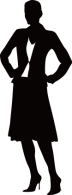 单击此处添加标题
点击此处添加标题
此处添加文字说明此处添加文字说明
此处添加文字说明此处添加文字说明
此处添加文字说明此处添加文字说明
此处添加文字说明此处添加文字说明
此处添加文字说明此处添加文字说明
此处添加文字说明
点击此处添加标题
点击此处添加文字内容说明
点击此处添加文字内容说明
点击此处添加文字内容说明
提升25%
单击此处添加标题
单击此处填加主标题
PART  04
单击添加大标题
We have many PowerPoint templates that has been specifically designed to help anyone that is stepping into the world of PowerPoint for the very first time.
单击此处添加标题
单击此处添加标题
单击此处添加文本，单击此处添加文本
单击此处添加文本，单击此处添加文本
单击此处添加文本，单击此处添加文本
01
单击此处添加标题
单击此处添加文本，单击此处添加文本
单击此处添加文本，单击此处添加文本
单击此处添加文本，单击此处添加文本
02
单击此处添加标题
单击此处添加文本，单击此处添加文本
单击此处添加文本，单击此处添加文本
单击此处添加文本，单击此处添加文本
03
单击此处添加标题
2014年4月
2015年8月
2016年5月
2017年1月
发展历史
单击此处添加文本
单击此处添加文本
单击此处添加文本
单击此处添加文本
单击此处添加文本
单击此处添加文本
单击此处添加文本
单击此处添加文本
单击此处添加文本
单击此处添加文本
单击此处添加文本
单击此处添加文本
单击此处添加文本
单击此处添加文本
单击此处添加文本
单击此处添加文本
单击此处添加文本
单击此处添加文本
单击此处添加文本
单击此处添加文本
单击此处添加文本
单击此处添加文本
单击此处添加文本
单击此处添加文本
单击此处添加文本
单击此处添加文本
单击此处添加文本
单击此处添加文本
单击此处添加标题
分析
单击此处添加文本单击此处添加文本单击此处添加文本单击此处添加文本单击此处添加文本单击此处添加文本单击此处添加文本单击此处添加文本
优化
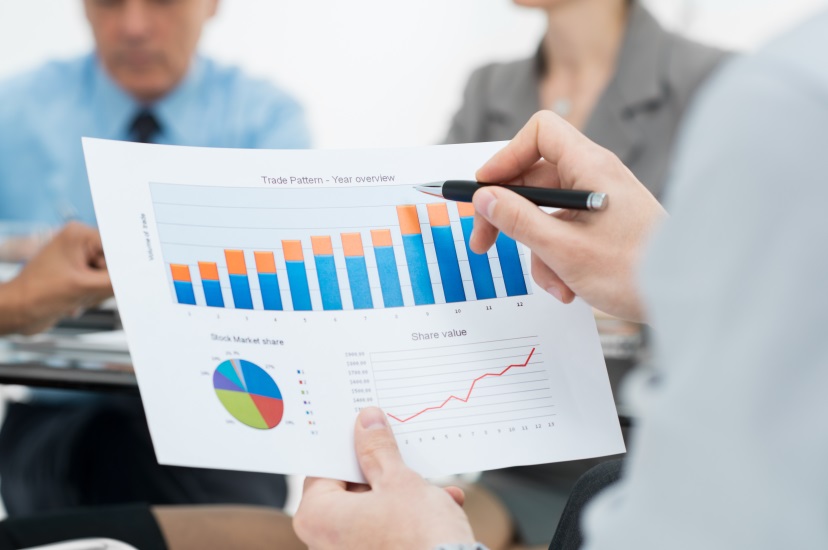 创意
单击此处添加标题
填加标题
单击此处添加文本单击此处添加文本
填加标题
单击此处添加文本单击此处添加文本
填加标题
单击此处添加文本单击此处添加文本
填加标题
单击此处添加文本单击此处添加文本
看
谢
谢
观
完整框架教学设计PPT模板
情缘素材
适用于教学设计、教育教学培训、信息化PPT模板等